EKURHULENI METROPOLITAN MUNICIPALITY

PRESENTS

OUR SCOA JOURNEY


Presented by Hannes Dednam
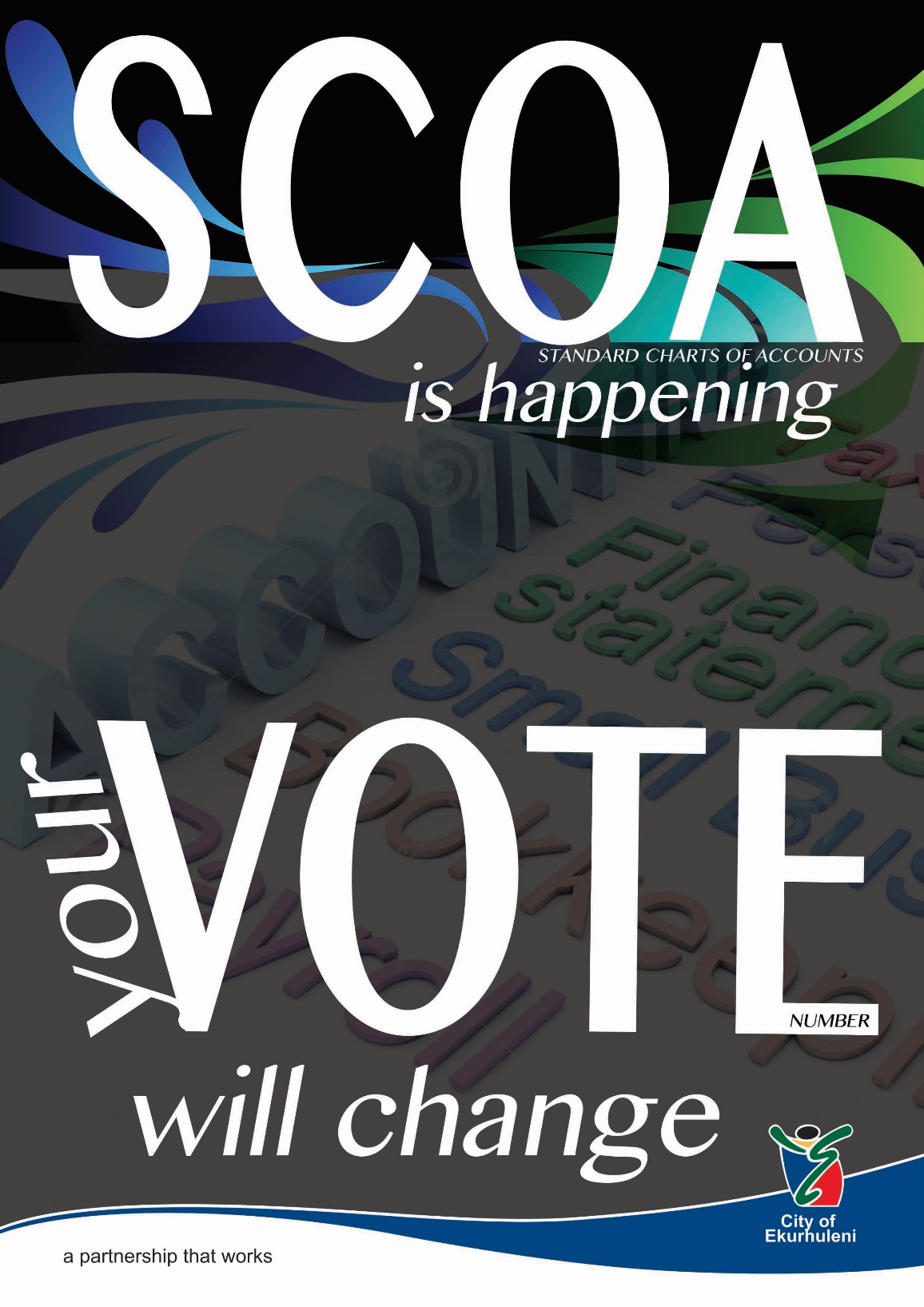 Contents
Overview - Timeline
What happened from September 2013 to 1 July 2015
Critical decisions made
Critical success factors / Lessons learnt
Communication
So where to now…?
What does SCOA means to us? Change
Gary Player
Nobody likes Change, but change brings development
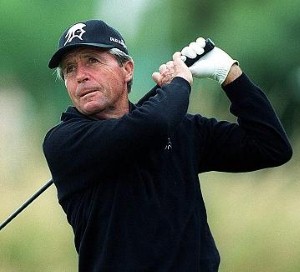 Overview
Overview
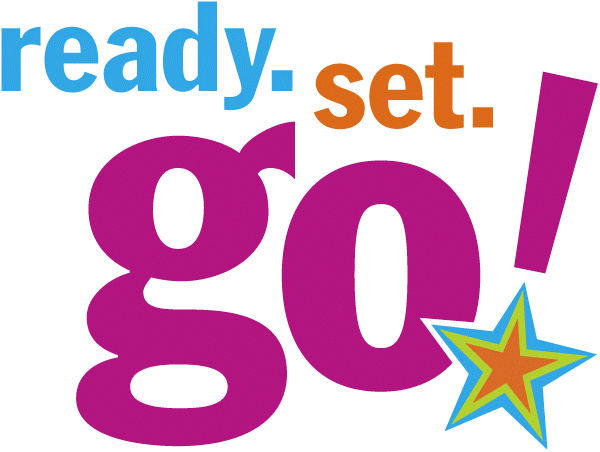 What happened from September 2013 to 1 July 2015
Accepted to be a pilot without knowing what is the impact.
Made a presentation to NT regarding the State of Readiness.
Initial plan was to implement 1 July 2016 (as was expected in the letter from the Minister)
During the ICF meetings pilot municipalities was requested to implement 1 July 2015
What happened from September 2013 to 1 July 2015
Submitted an item to Council about
The SCOA Regulations dated 22 April 2014
The nomination of EMM to be a pilot 
Did not established a SCOA Steering Committee
EMM established a SCOA Task Team
SCOA Project Task Team
Representatives from Financial System Service Provider
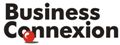 8
Terms of Reference for SCOA Project Task Team
Develop a detailed project implementation plan
Meet on a regular basis and compile progress reports
Monitor deadlines as set out in project plan
Take strategic decisions relating to SCOA
Ensure compliance with NT requirements relating to SCOA project 
Will have regular meetings with service provider regarding business application changes
Review all policies and the delegation of powers to accommodate SCOA compliance
Attend meetings and workshops at NT
Engage with other pilot municipalities if necessary
What happened from September 2013 to 1 July 2015
Initial plan was to form Work streams to work with departments on the SCOA framework
Realized that time is not sufficient to go with extensive workshops and 
Very little knowledge of SCOA framework
SCOA Task Team took a few critical decisions
Critical Decisions Made
Critical Decisions Made
Critical Success Factors
6 critical success factors identified

These were crucial in ensuring timely implementation and avoiding pitfalls
Critical Success Factors
FACTOR 1
COMMITMENT and CLEAR PROJECT PLAN

Must identify a core team to take charge of the project
Acting DH: Budget & Management Accounting and DH: Financial Systems present and guiding the SCOA working group
Quick escalation of issues to the DH or CFO via the DH
Quick resolution of problems and decisions made timeously
Set yourself target dates
Meet regularly – weekly if possible
Critical Success Factors
FACTOR 2
MUNICIPAL OWNERSHIP
SCOA project must be run by municipality. 

This assists with buy-in and understanding

It also shortens the training cycle. People in departments can ask their colleagues about things they need clarified

Intellectual property is developed and preserved within the municipality (Don’t let your service provider build the SCOA framework)
Critical Success Factors
FACTOR 3
WORKGROUP VS. STEERING COMMITTEE

The workgroup must be the operating level of the project

The steerco must provide guidance and support

The workgroup must have executive representation and delegated authority. This is to speed up implementation and decision making

The workgroup must meet frequently compared to the steerco

Each workgroup must be accountable for its own schedule and quality of work
Critical Success Factors
FACTOR 4
SERVICE PROVIDER INVOLVEMENT

Ideally service provider must be involved full time with the project

Service provider must be represented at workgroup and steerco levels

Service provider must add value by providing advice and warnings to the SCOA process

Service provider must not own or lead the SCOA implementation
Critical Success Factors
FACTOR 5
RISK MANAGEMENT

All risk must be identified at workgroup level, no matter how minor
Risk analysis and resolution expertise resides at workgroup level where the technical work takes place
Workgroup must decide which risks to ignore, defer, solve and escalate. This ensures that risks are dealt with as soon as possible
Risks can paralyse a project if not decided and acted upon timeously
WHAT IS REGARDED AS THE BIGGEST RISK TO MEET THE TARGET DATE ?
Commitment of officials to make the change (must have a core team to drive project)
IT Infrastructure 
Political Buy-in
Financial system vendor not assisting (or at huge cost) – 
	EMM EXPERIENCED NO RISK ON THE LATTER
Critical Success Factors
FACTOR 6
FULL-TIME PROJECT ADMINISTRATION

There must be a full-time project co-ordinator whose only job is SCOA

This makes project administration and co-ordination of activities, deliverables and issues more efficient

It also provides a convenient single source of truth for stakeholders
Communication
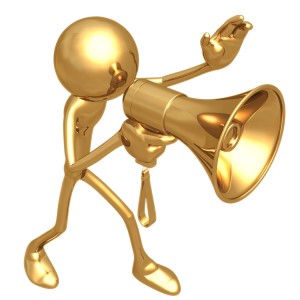 At Ekurhuleni the SCOA project was driven from Finance
The departments were initially  informed via communication to senior management
Later, presentations, videos, internal communications and presentations/workshops were used. Departments had an opportunity to make input and raise concerns where appropriate
Material to help with SCOA transition like spreadsheets and conversion tables were created and put on the intranet
00 Comparison.wmv
00 ScoaEnquiry.wmv
00 DepartmentFile.wmv
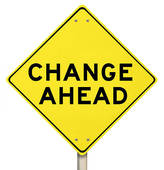 …and now we’re here…so, where to now…?
Is EMM SCOA compliant now?

No – Not at all, but we are getting there. EMM is SCOA ready. We will comply by 01 July 2016
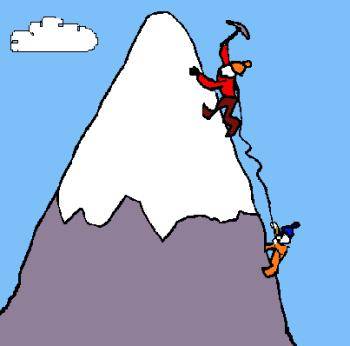 So where to now…?
So where to now…?
What is EMM’s advice to other Municipalities ??
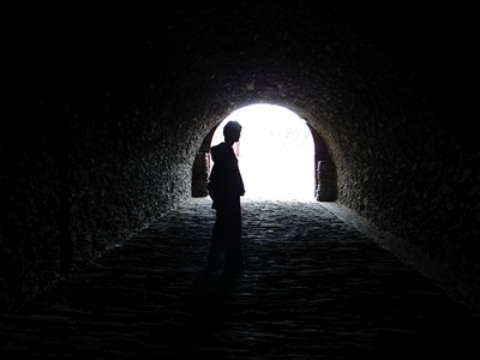 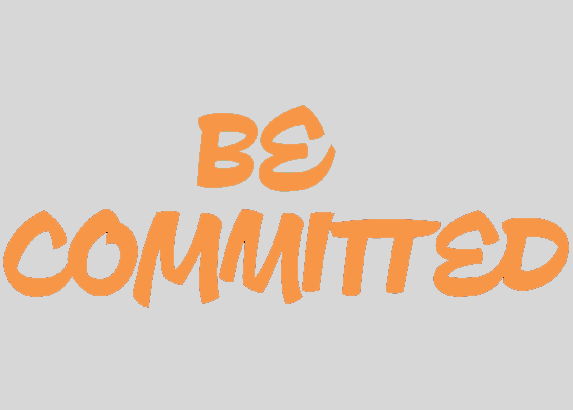 There is light at the end of the tunnel
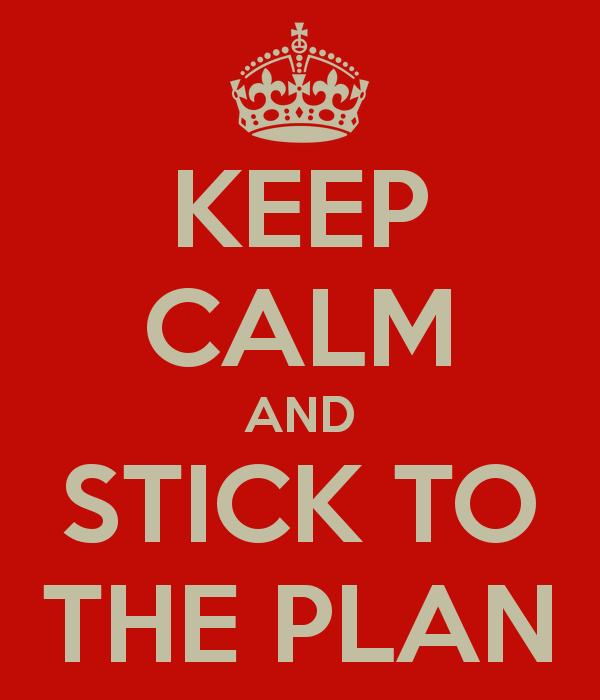 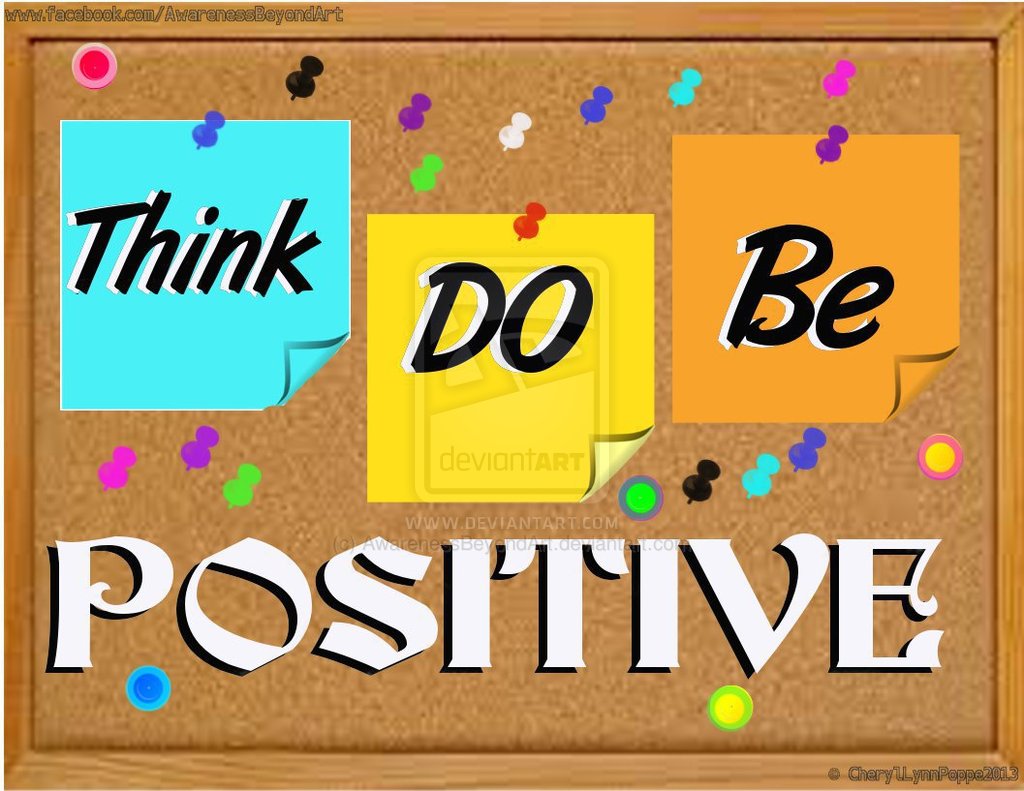 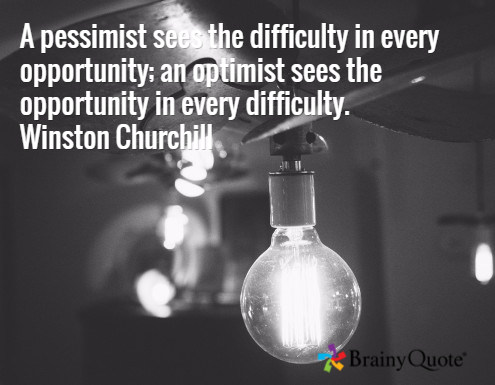 Thank You
25